Profielkeuze klas 3
Martine de HaanFrederieke van Perlo
decanaat@celeanum.nl
Programma
19.30 – 19.45   Inleiding profielen
19.45 - 19.50    HPG
19.50 – 20.15   Wiskunde 
20.20 – 21.30   Voorlichtingscarrousel
Profielen
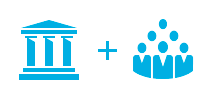 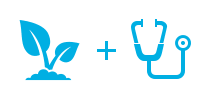 Cultuur en Maatschappij (CM)
Natuur en Gezondheid(NG)
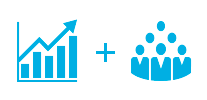 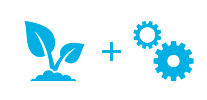 Economie en Maatschappij (EM)
Natuur Techniek (NT)
Profielkeuze vwo – Tilburg University - YouTube
Opbouw vakkenpakket
Profielen
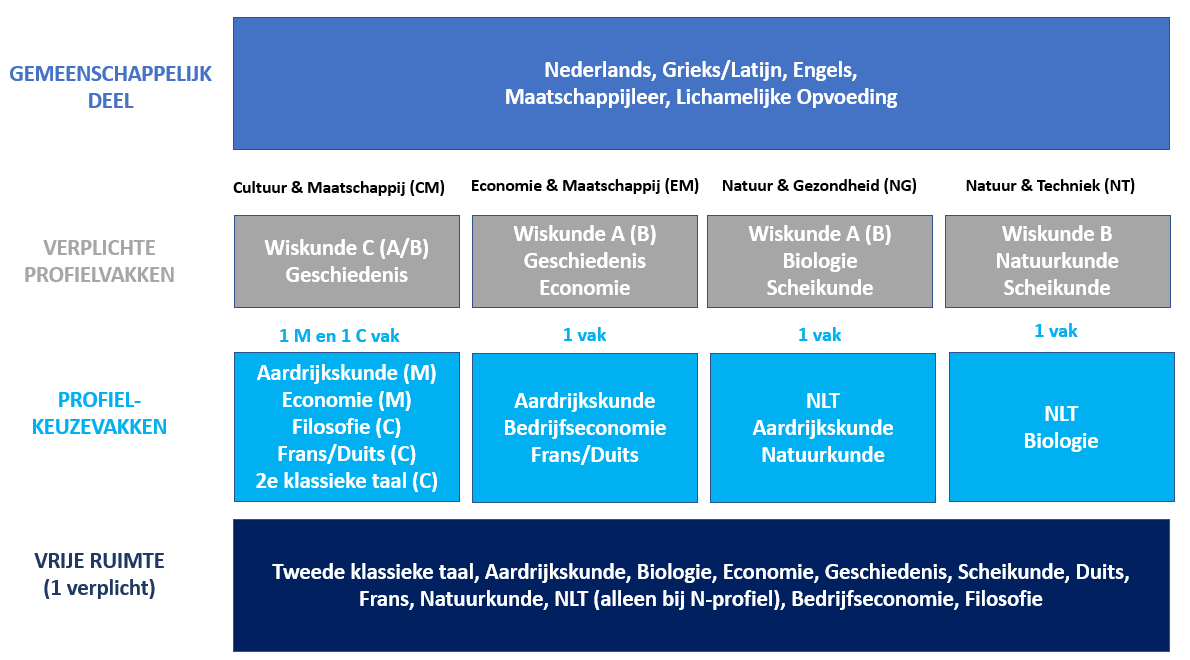 Keuzevakken
• Eén verplicht vak in de vrije ruimte 
Voor extra vakken in de vrije ruimte geldt: 
• Tweede vak: gemiddeld eindcijfer 7,0 
• Derde vak: gemiddeld eindcijfer 7,5 
• Vierde vak: gemiddeld eindcijfer 8,0
Adviezen in Magister
Helemaal goed te doen. Dit vak zal je waarschijnlijk niet veel moeite kosten.
Vrij goed te doen. Dit vak past goed, maar kan af en toe uitdaging bieden. Het is een goede keuze die je aankunt.
Een beetje pittig. Dit vak kan je wat meer moeite kosten. Je zult je moeten inspannen, maar het is zeker niet onhaalbaar.
Pittig, maar haalbaar. Het vak is behoorlijk uitdagend voor je, en je zult er veel tijd en energie in moeten steken. Het kan moeilijker zijn dan je had verwacht, maar je kunt het proberen als je de uitdaging aangaat.
Heel pittig. Dit vak is echt moeilijk voor je. Het zal veel moeite kosten en vraagt om veel inspanning. Het is misschien niet de beste keuze voor je.
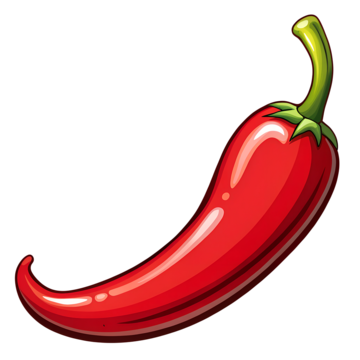 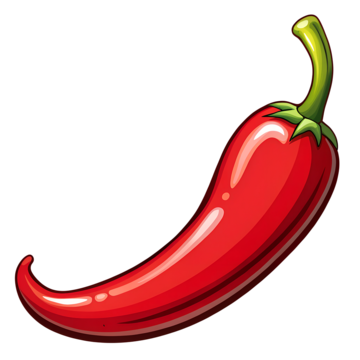 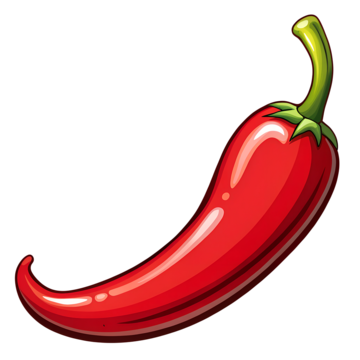 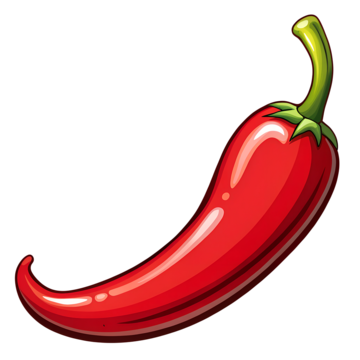 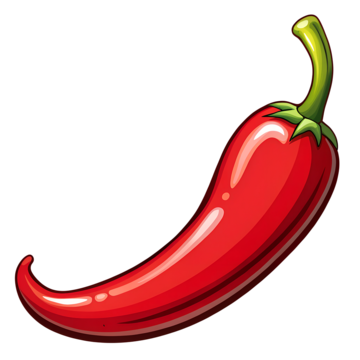 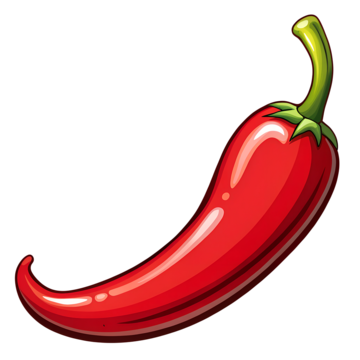 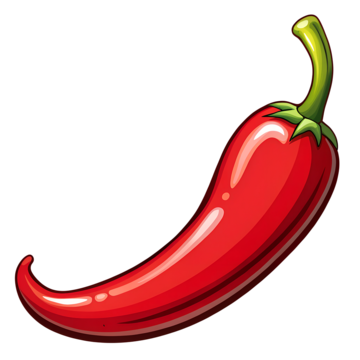 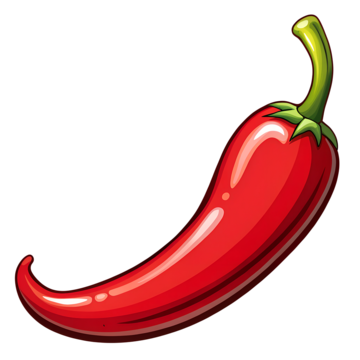 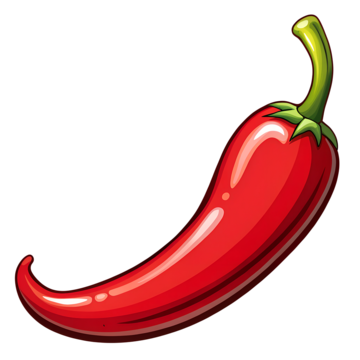 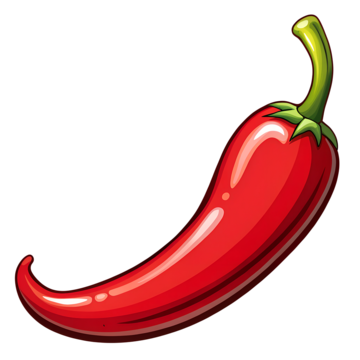 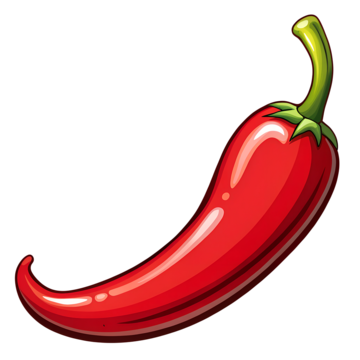 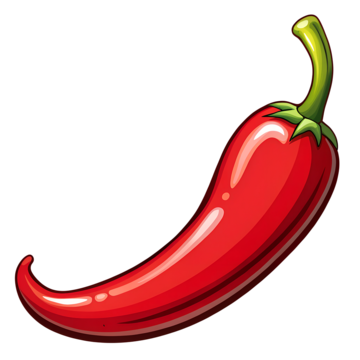 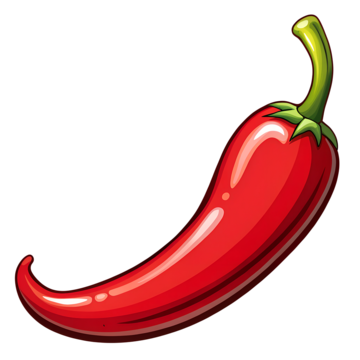 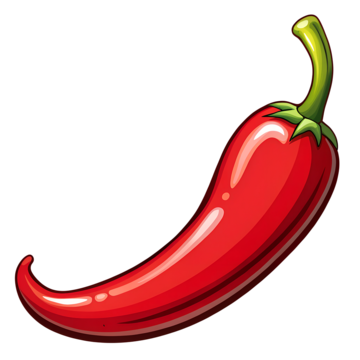 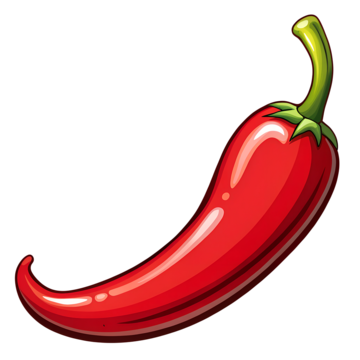 Keuze maken
Profielkeuzegesprekken zijn deze periode met de tutor

Praat met je ouders, vrienden en bovenbouwleerlingen!

Kijk op studiekeuze123.nl

Kom je er niet uit? Maak een afspraak met een van de decanen via decanaat@celeanum.nl
Definitieve keuze
Inleveren definitieve profielkeuze uiterlijk 28 mrt

Brief met definitieve toewijzing van de vakken z.s.m. na het eindrapport 
Let op: het kan zijn dat er geloot moet worden bij extra keuzevakken! Dus denk ook na over een plan B.
HPG (Honours Programma Gymnasia)
Stichting Het Zelfstandig Gymnasium
HPG (Honours Programma Gymnasia)
a) Een overkoepelende stichting voor de 42 zelfstandige gymnasia

b) De SHZG verbindt, vertegenwoordigt en inspireert de 42 gymnasia.

c) De SHZG werkt in alle activiteiten vanuit het waarderend perspectief.
HPG (Honours Programma Gymnasia)
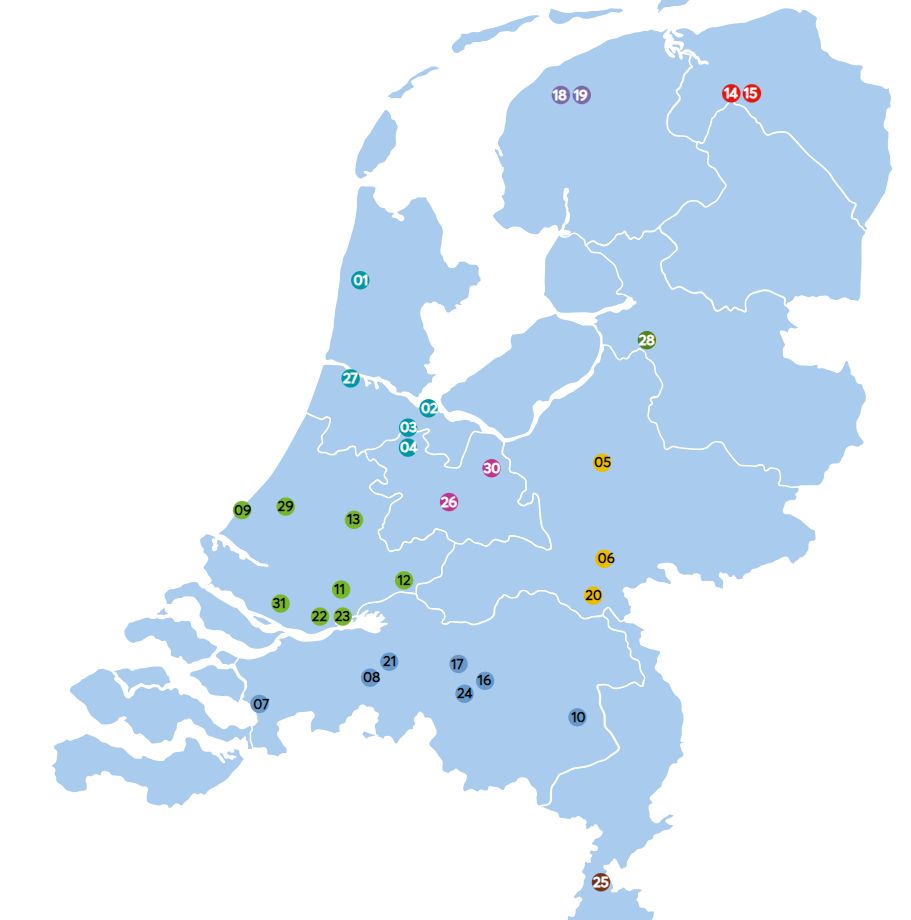 31 Gymnasia
HPG (Honours Programma Gymnasia)
Vrijheid om je talenten en vaardigheden te ontwikkelen
HPG (Honours Programma Gymnasia)
Je krijgt alle vrijheid om je te verdiepen in een onderwerp dat je zelf kiest, dat aansluit bij je passie en interesse.

Jij bent in the lead, met begeleiding van een docent hier op school. (C.Pruis en L.Gaastra)

Het gaat om je talenten ontdekken en ontwikkelen, persoonlijke groei en werken aan competenties. 

Je gaat dus niet alleen inhoudelijk de diepte in op het door jou gekozen onderwerp, maar het draait óók om hoe je bent gegroeid in 2,5 jaar dat je aan je HPG hebt gewerkt.
HPG (Honours Programma Gymnasia)
De vorm van je project kies je zelf. 
    (presentatie, opera, les, boek, onderzoek, webshop).

Het HPG is meer gericht op het proces dan op het resultaat, hoe mooi dat resultaat ook kan 

Met je project maak je ook een verbinding met de buitenwereld. 

Begin klas 4, in klas 6 sluit je het HPG af met een portfolio en een honoursgesprek met 2 docenten van andere scholen. Als je slaagt krijg je een certificaat.
HPG (Honours Programma Gymnasia)
Het portfolio draait om persoonlijke groei en competenties

Toegangseisen bestaan uit een motivatiegesprek en of -brief 

Elk jaar is er een leerlingendag en zijn er meerdere (online) bijeenkomsten. Je kunt dan vragen stellen, inspiratie opdoen en met andere HPG’ers ervaringen en kennis uitwisselen
HPG (Honours Programma Gymnasia)
Voor meer informatie : 

Bezoek de website: hpg.gymnasia.nl
of
Mail: cpruis@celeanum.nl en lgaastra@celeanum.nl
of
Zoek mevrouw Pruis of meneer Gaastra een keer op na de les.